CHỦ ĐỀ 8
PHÉP NHÂN, PHÉP CHIA
BÀI 39
BẢNG NHÂN 2
Trang 9
Yêu cầu cần đạt
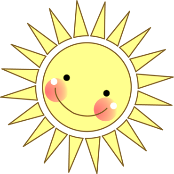 Hình thành được bảng nhân 2, biết đếm thêm 2.
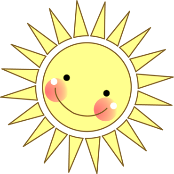 Vận dụng vào tính nhẩm, giải bài tập, bài toán thực tế
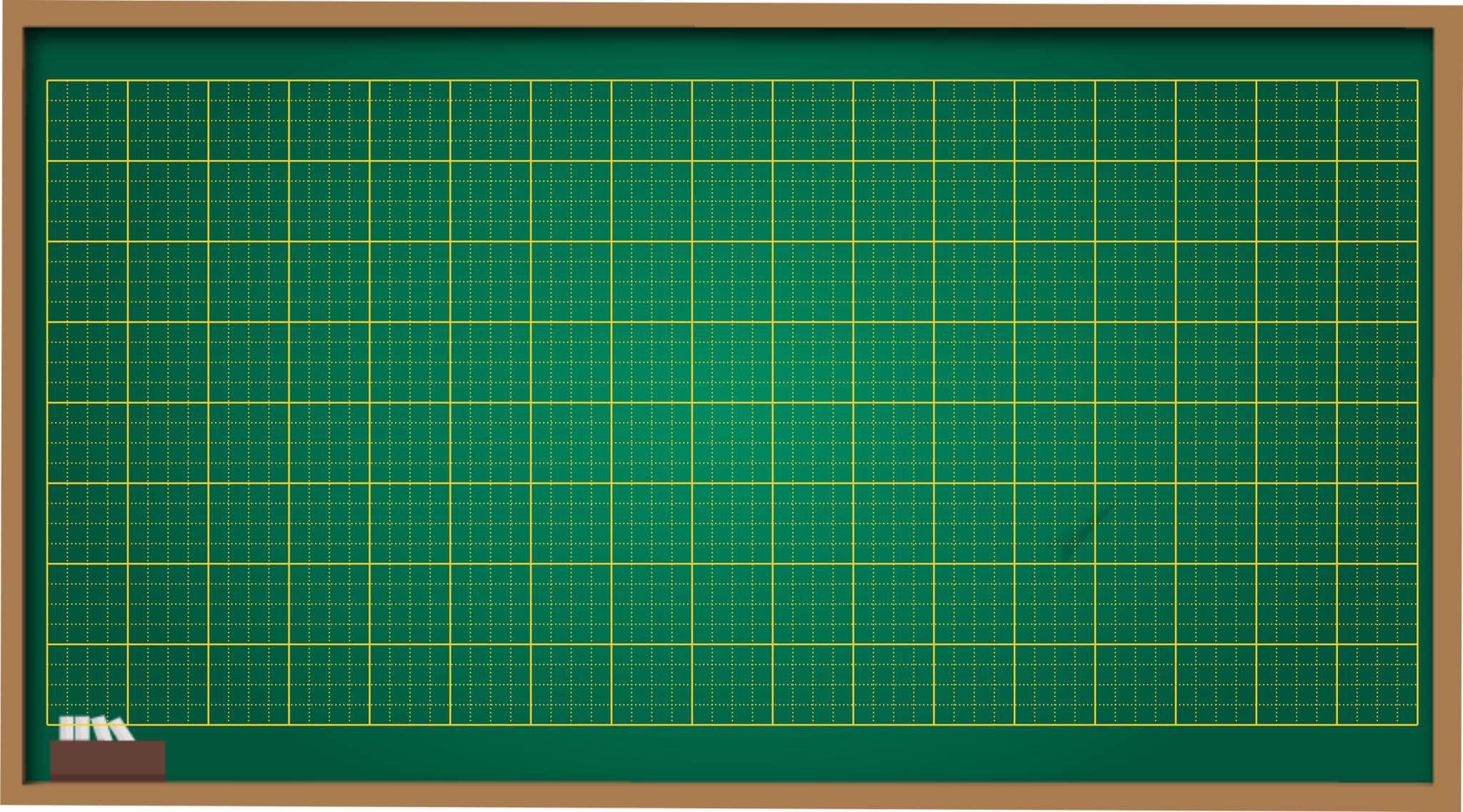 Thứ sáu ngày 21 tháng 1 năm 2022
Toán
Bảng nhân 2
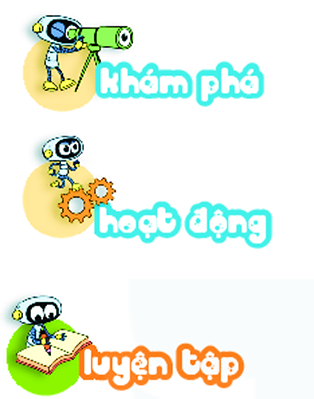 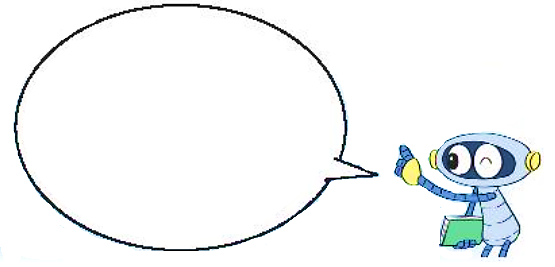 Hai được lấy một lần là hai, ta có hai nhân một bằng hai.
a)
2    +    2    =   4
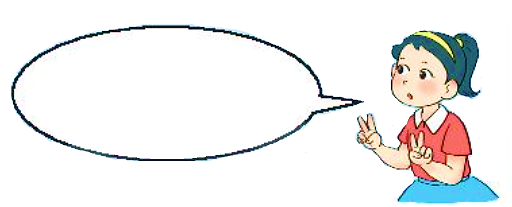 Hai nhân hai bằng bốn.
2    +    2    +    2    =   6
Hai nhân ba bằng sáu.
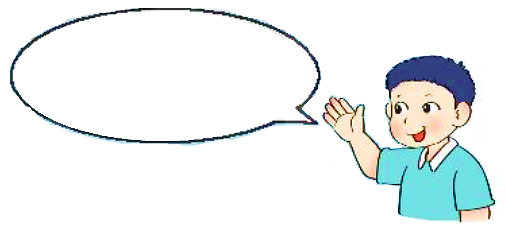 Nhận xét:
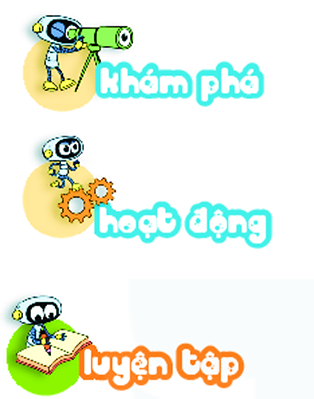 b) Hoàn thành bảng nhân 2
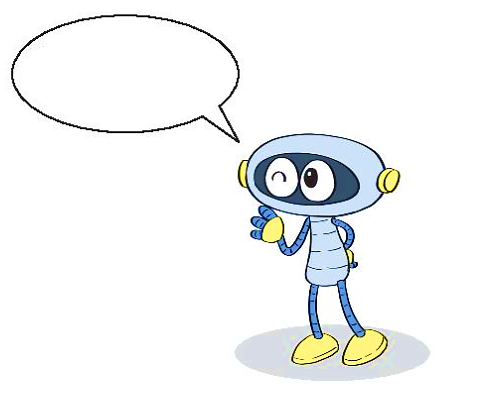 Hai nhân mười bằng hai mươi.
?
?
Nhận xét:
?
Thừa số thứ nhất đều là số 2.
Thừa số thứ hai là các số tự nhiên tăng dần từ 1 đến 10.
Tích là các số tăng dần hơn kém nhau 2 đơn vị từ 2 đến 20.
?
?
?
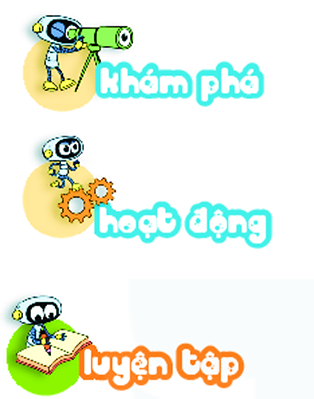 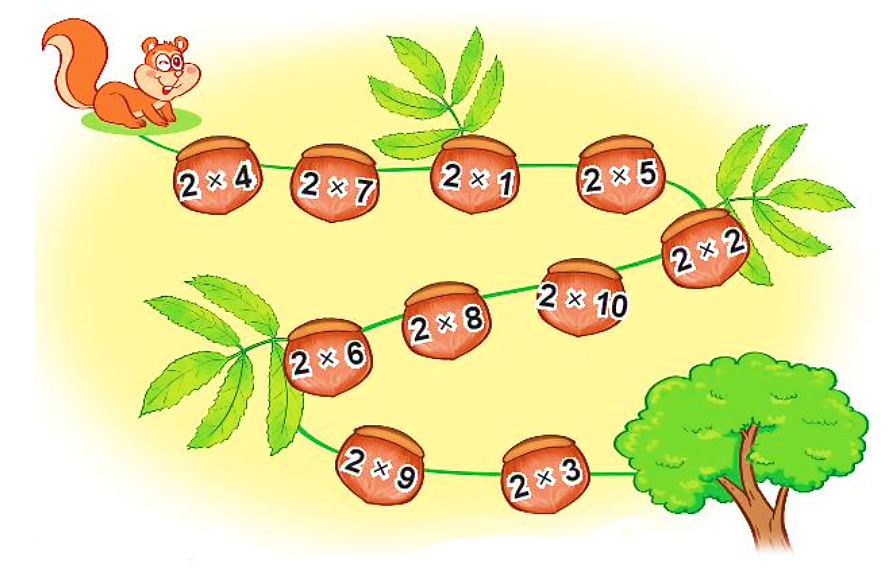 1
Tính nhẩm.
8
20
14
16
2
12
10
18
4
6
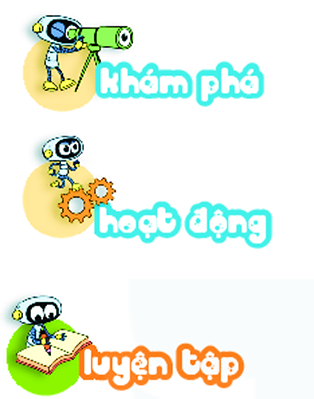 ?
Số
2
16
12
8
14
10
Yêu cầu cần đạt
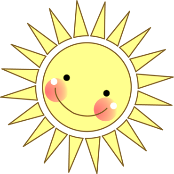 Hình thành được bảng nhân 2, biết đếm thêm 2.
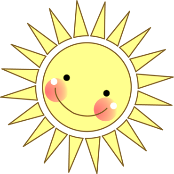 Vận dụng vào tính nhẩm, giải bài tập, bài toán thực tế
Củng cố - dặn dò
Củng cố về phép nhân. 
Xem trước bài sau : 
	 “ Bảng nhân 2  – Luyện tập”.
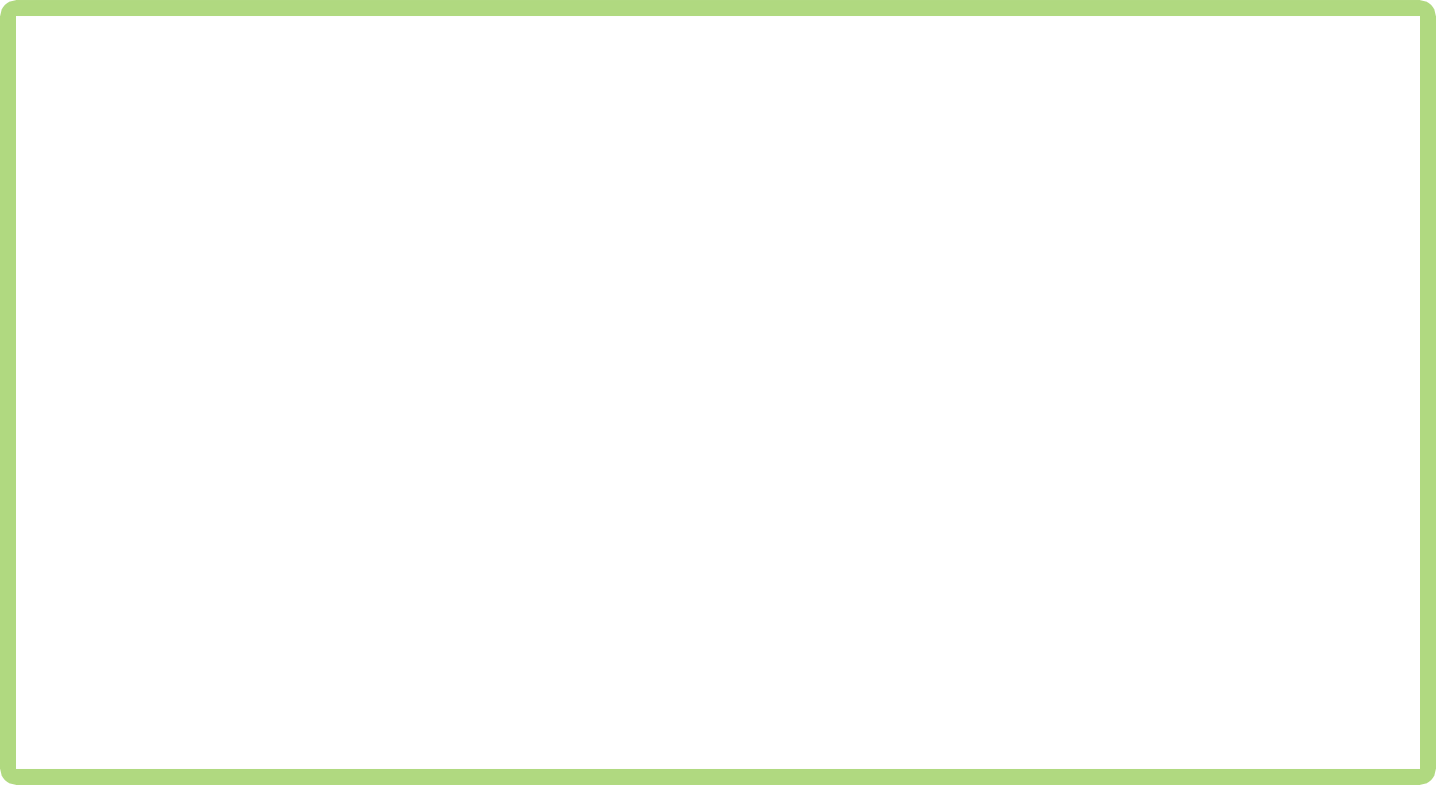 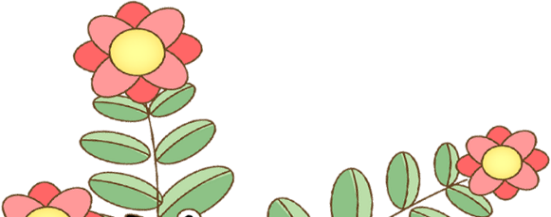 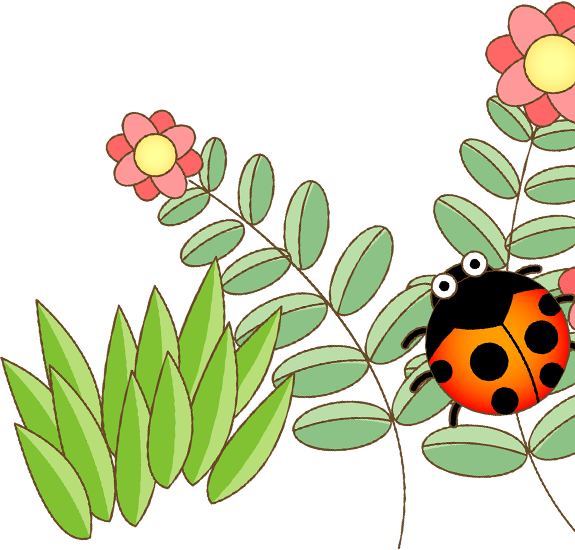 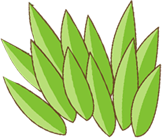 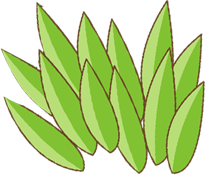 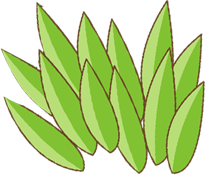 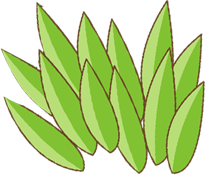 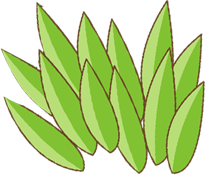 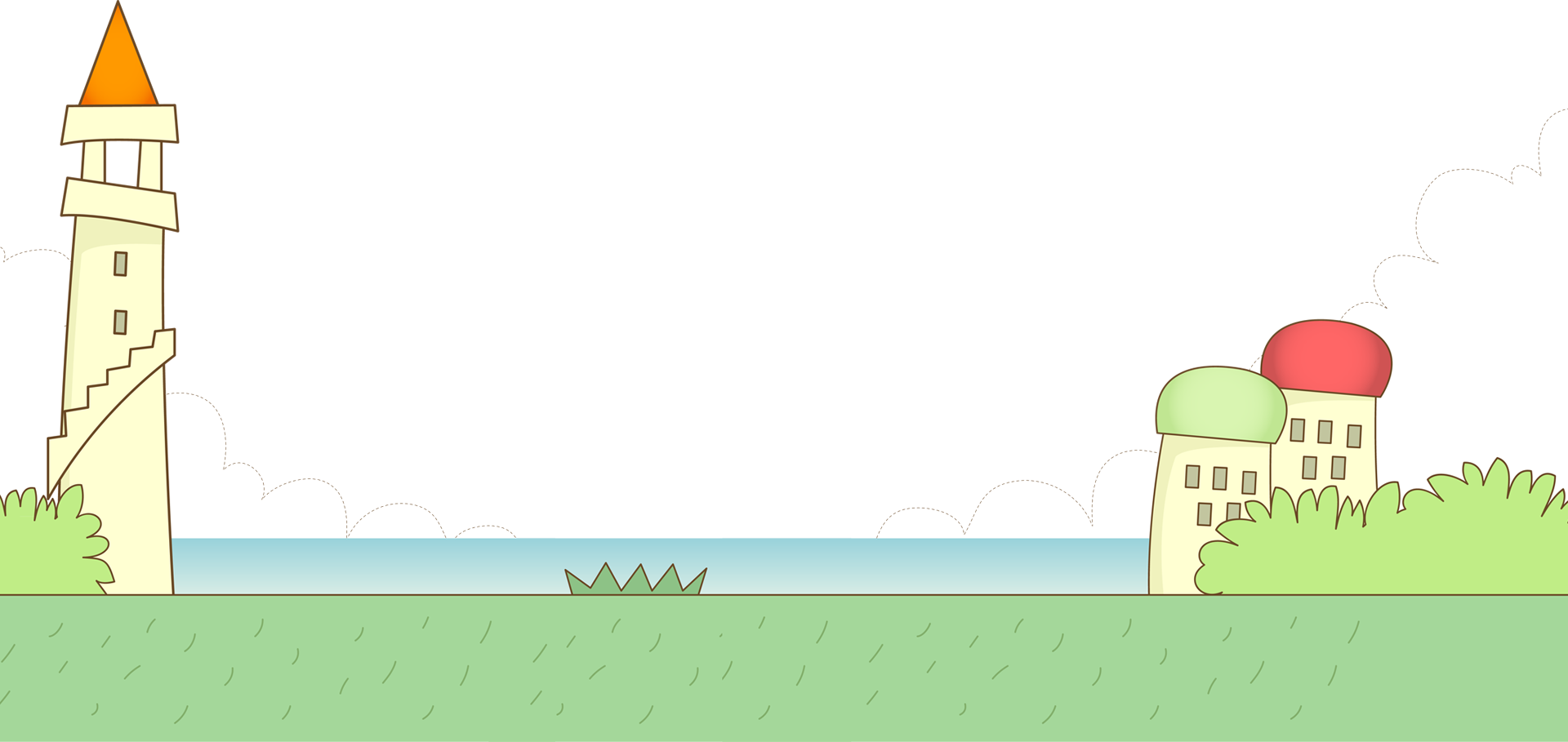 Tạm biệt và hẹn gặp lại 
các con vào những tiết học sau!
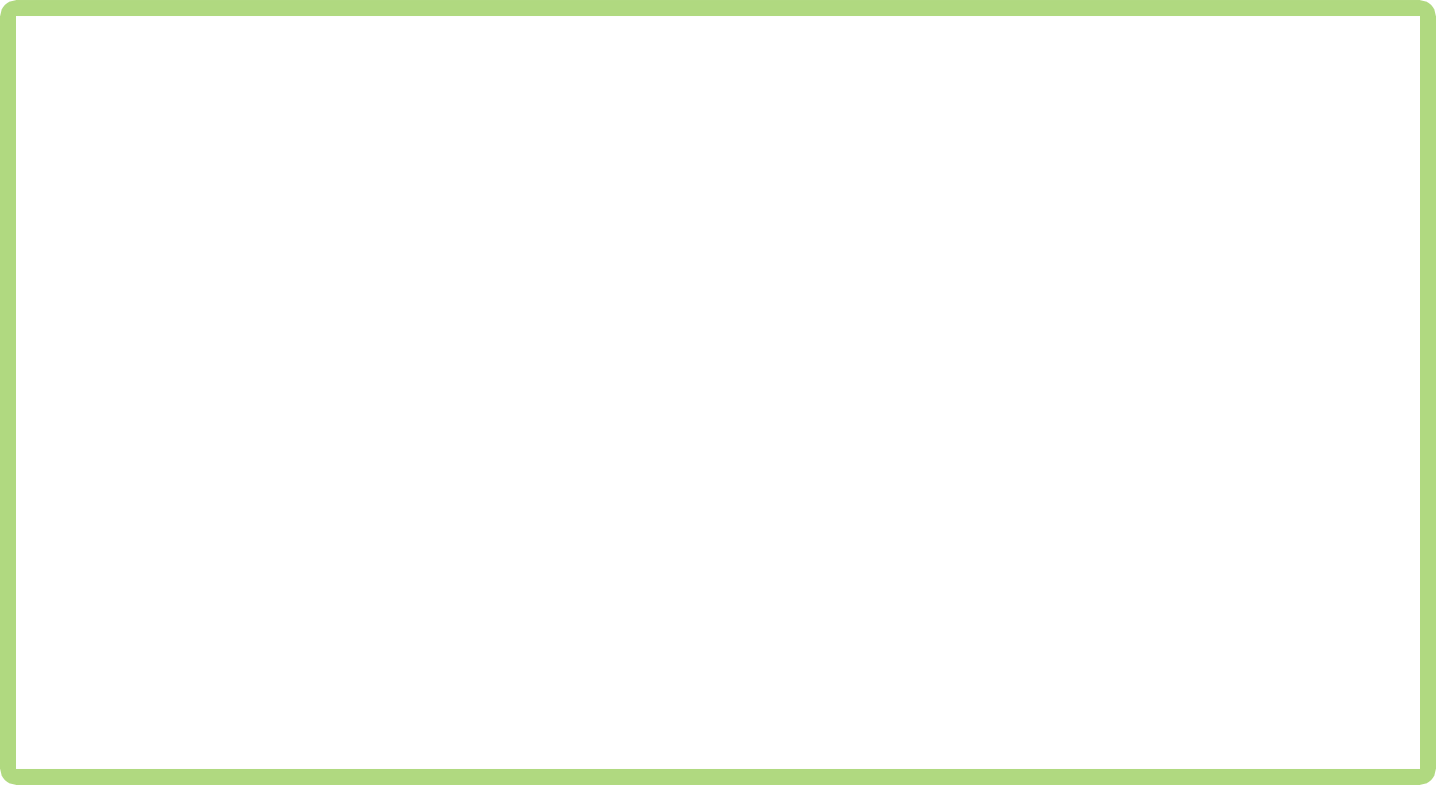 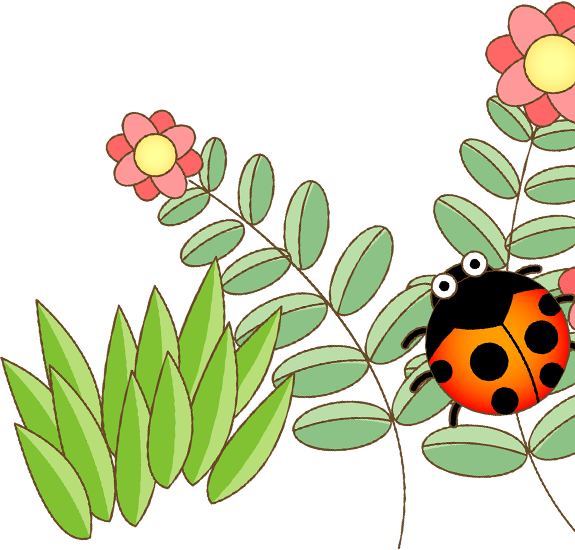 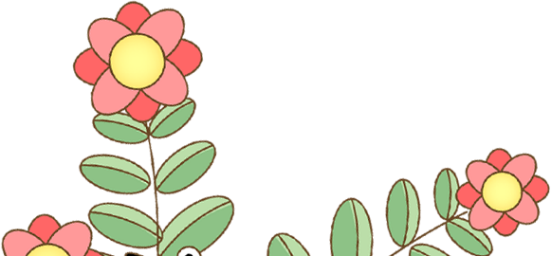 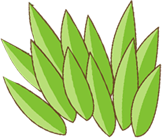 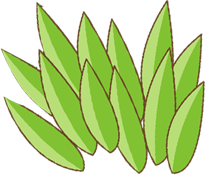 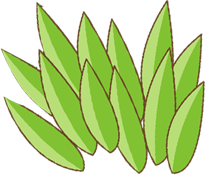 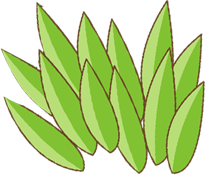 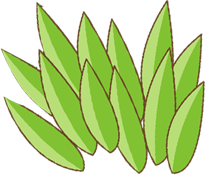 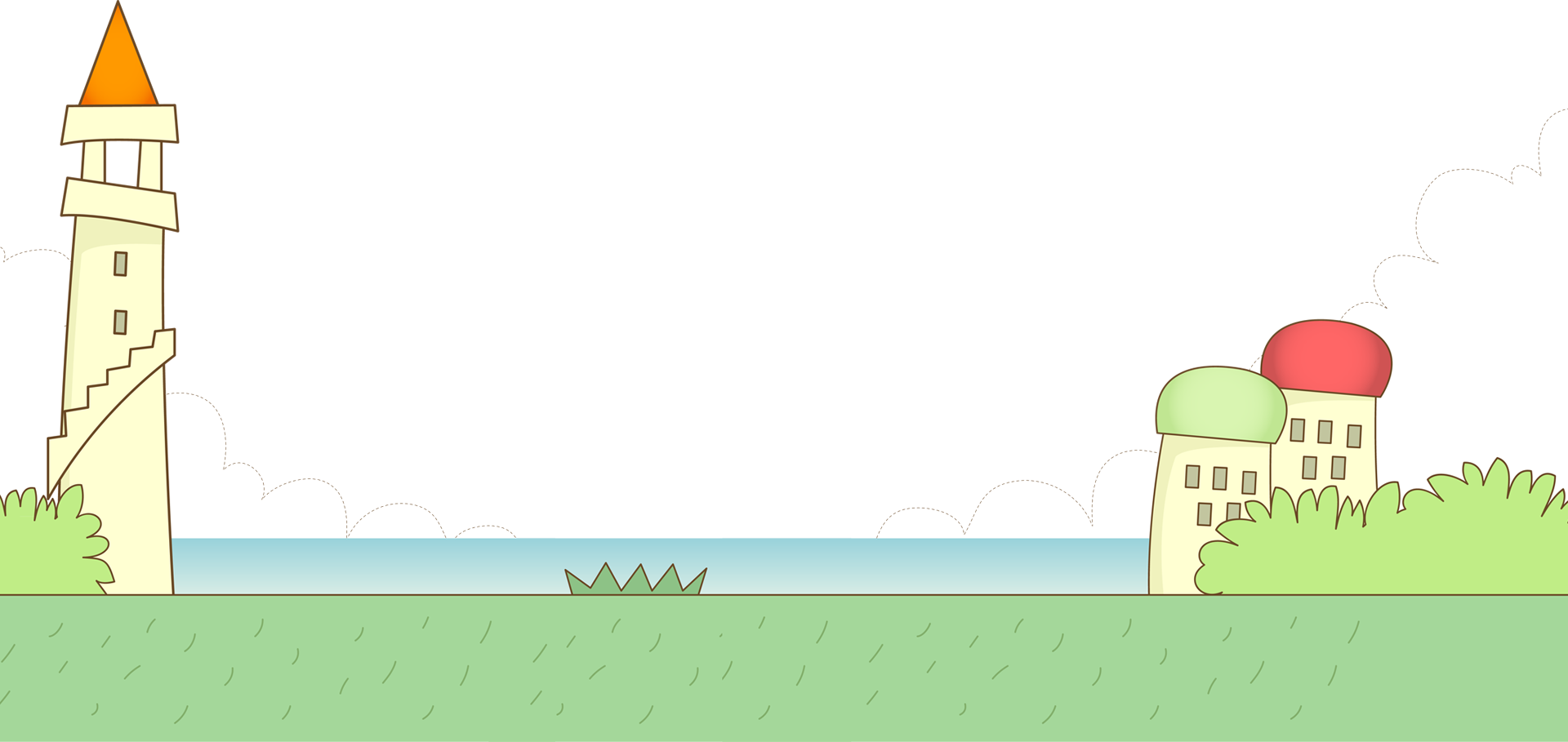